AdHr_7+9.12
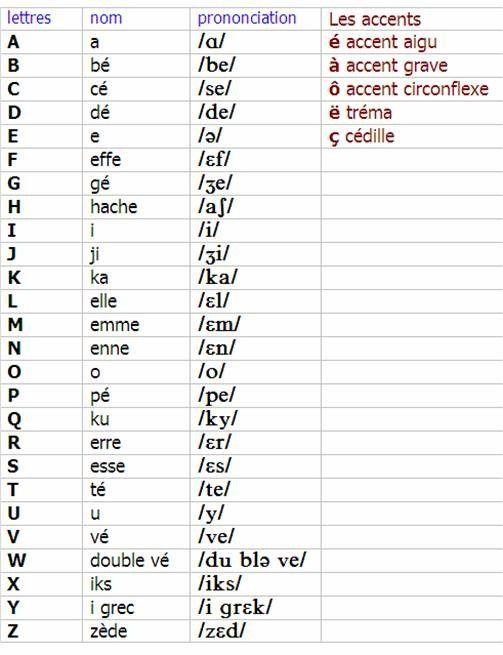 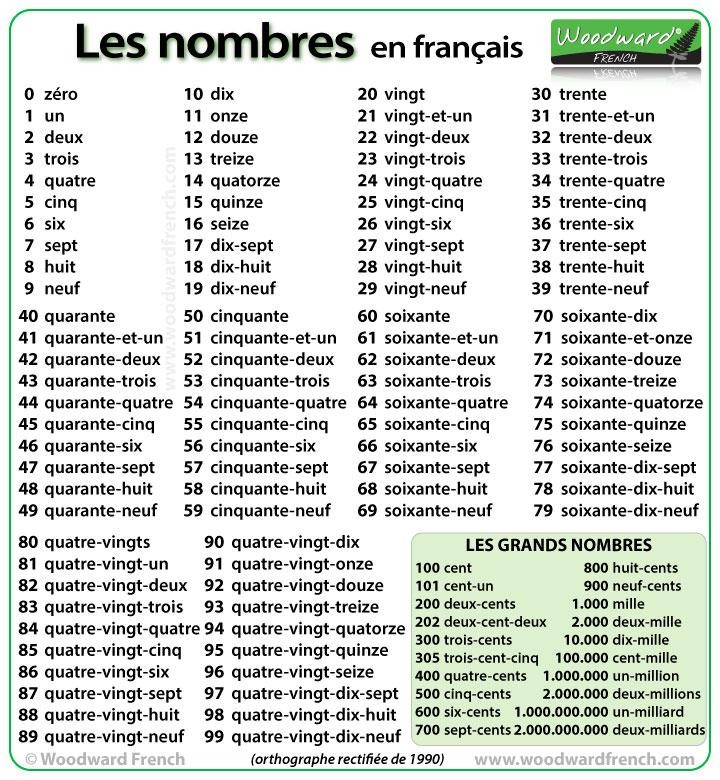 L´arbre généalogique
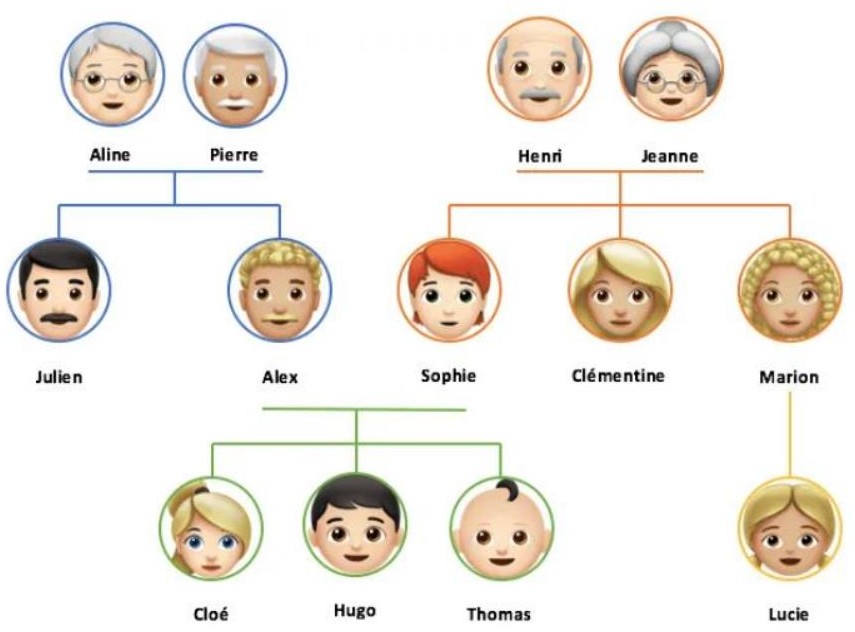 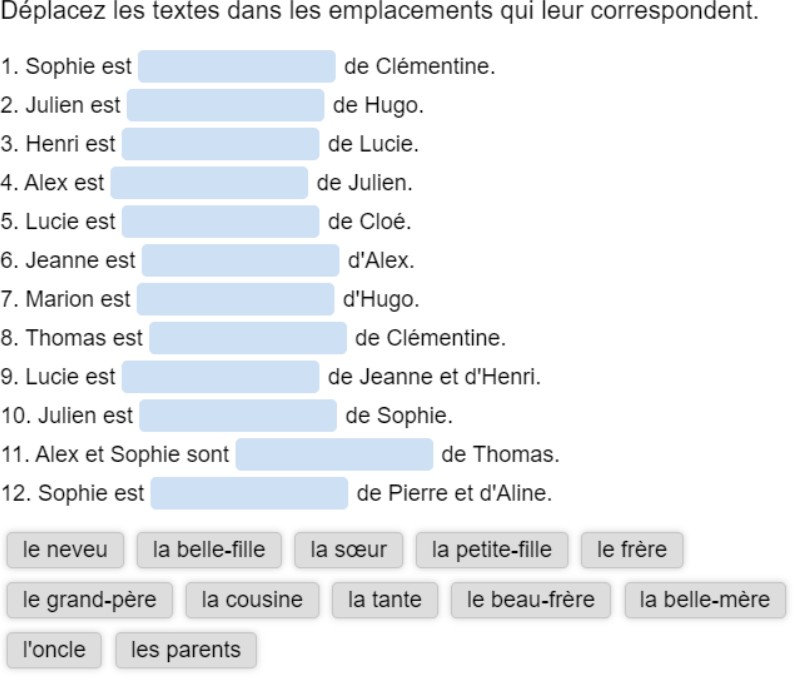 Le passé composé
Slovesa – ER   =   - é (příčestí minulé)
Nepravidelná slovesa
Avoir  =  j´ai eu
Ȇtre  =  j´ai été
Faire  =  j´ai fait

Aller  =  je suis allé,e
contrȏler q, qcdéclarer qcbavarder avec qdiscuter avec qfermer qcfumerinstallervisiterremercier qpasser
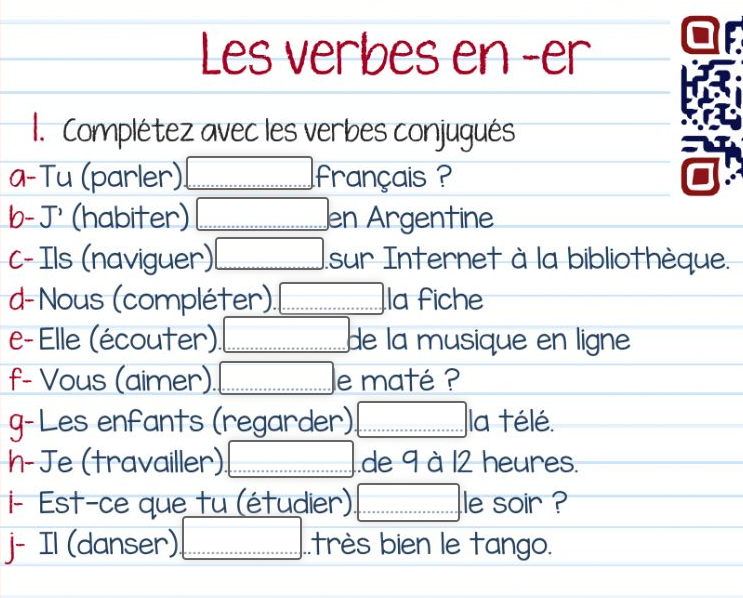 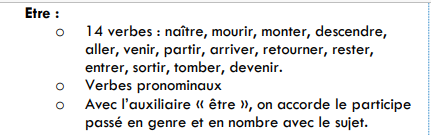 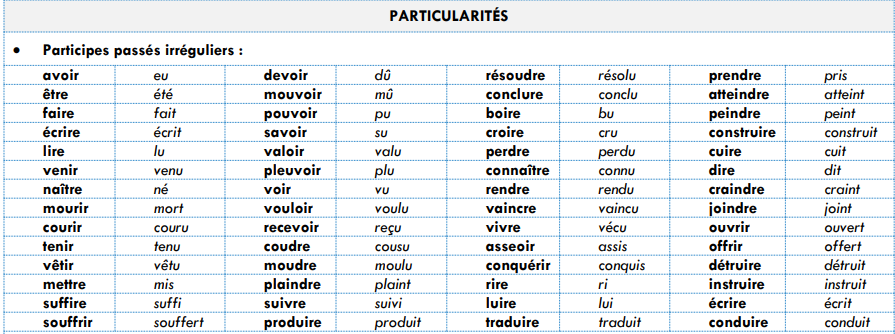 Slovesa 3. sk
ATTENDRE
= čekat
RÉPONDRE
= odpovědět
APPRENDRE
= (na)učit se
J´attends
Tu attends
Il attend

Nous attendons
Vous attendez
Ils attendent
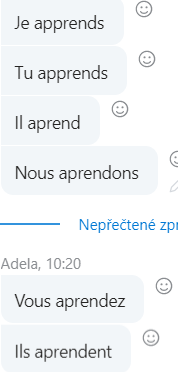 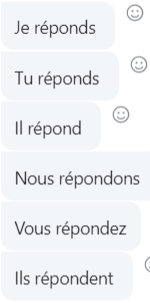 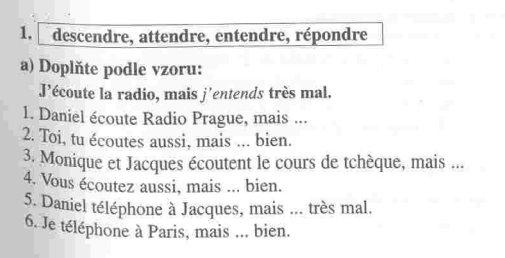 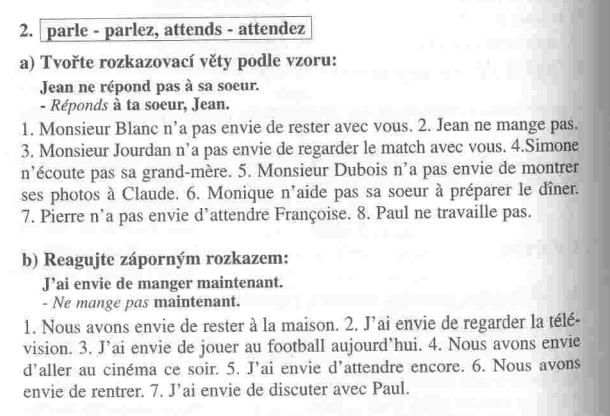 Daniel téléphone
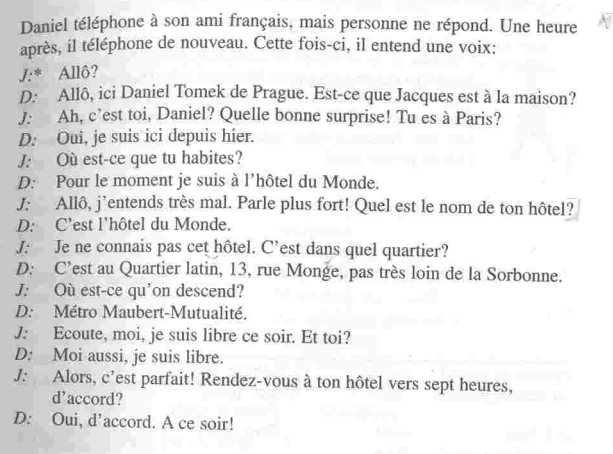 Doplníte věty?
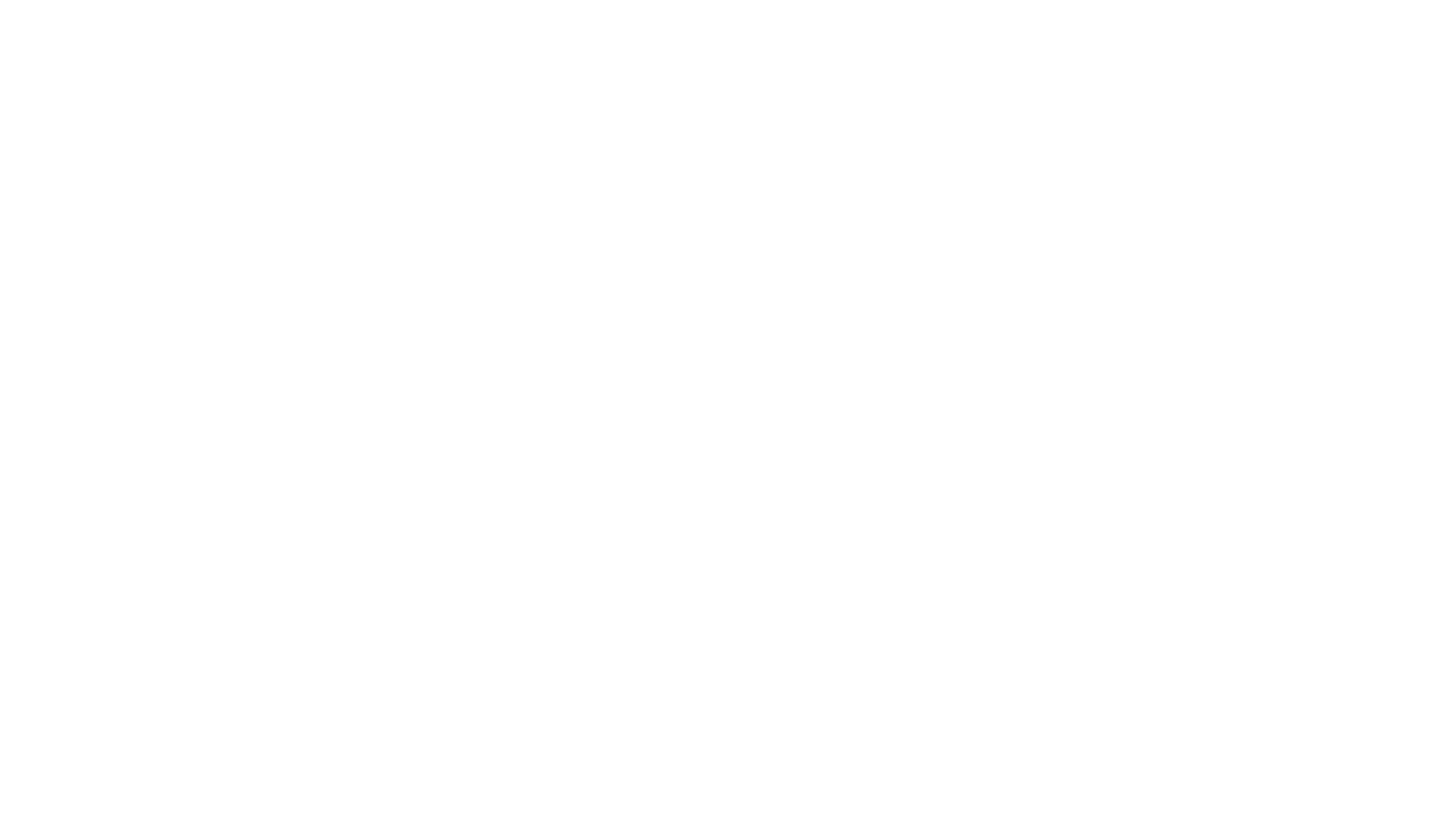 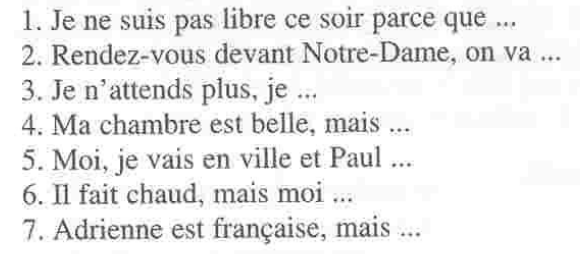 UN VOCABULAIRE DE PLUS
Do pdf
Appeler q
Inviter q L´anniversaire m Les grands-parents Près de
Le centre Le midi Devant
Le cinéma
L´art m Apporter
Le jus de fruits 40 – quarante
47 – quarante-sept
60 – soixante
67 – soixante-sept
70 – soixante-dix
77 – soixante-dix-sept
80 – quatre-vingts
87 – quatre-vingt-sept
90 – quatre-vingt-dix
97 – quatre-vingt-dix-sept POUVOIR – moci, smět
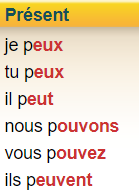 Nombres
0 - 19
blanc
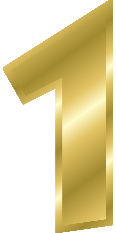 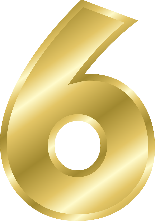 vert
foncé
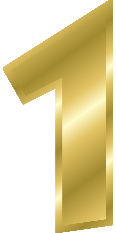 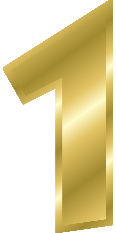 violet
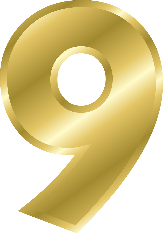 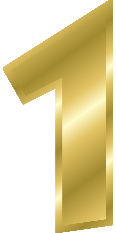 jaune
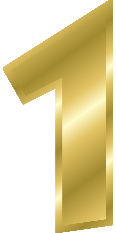 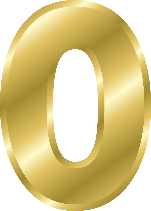 noir
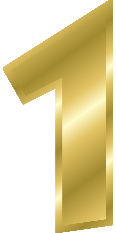 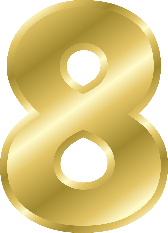 rouge
rose
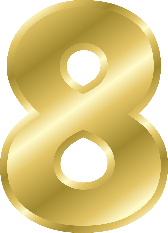 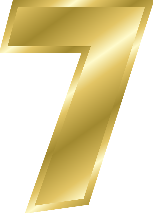 bleu
foncé
beige
rouge
gris 
foncé
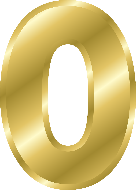 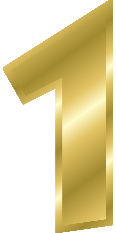 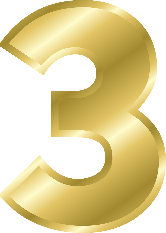 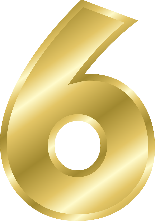 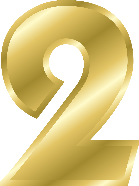 brun foncé
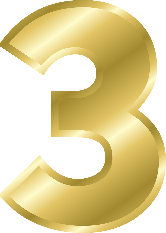 blanc
brun 
clair
gris
clair
orange
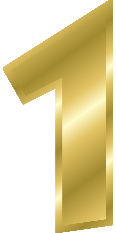 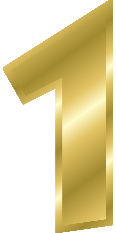 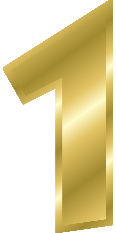 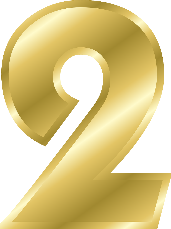 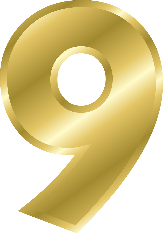 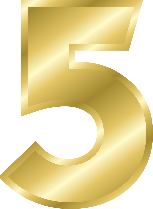 bleu
clair
bleu
foncé
vert
clair
rose
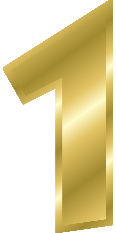 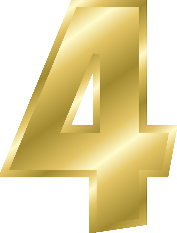 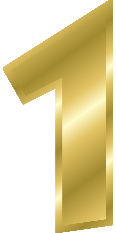 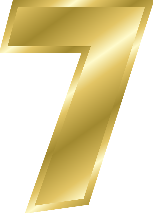 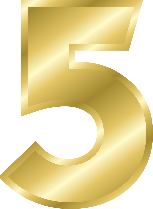 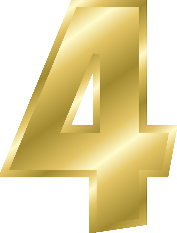 L´alphabet
A - L
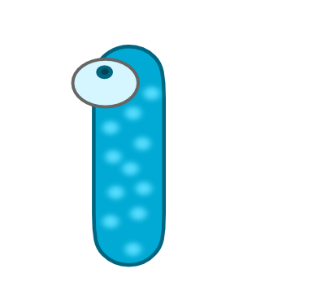 rose
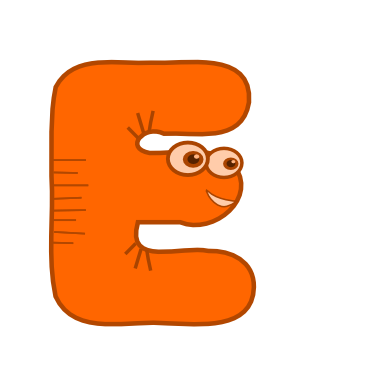 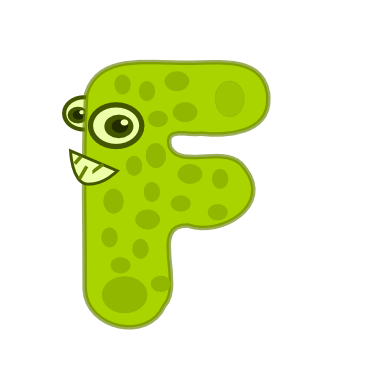 orange
jaune
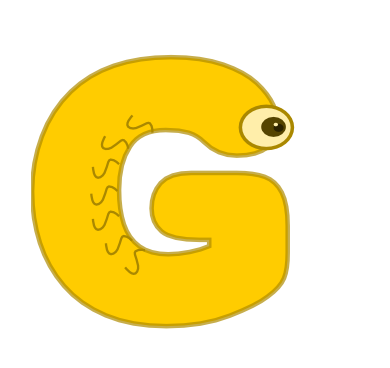 brun foncé
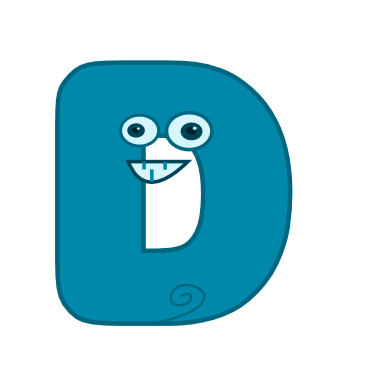 vert
clair
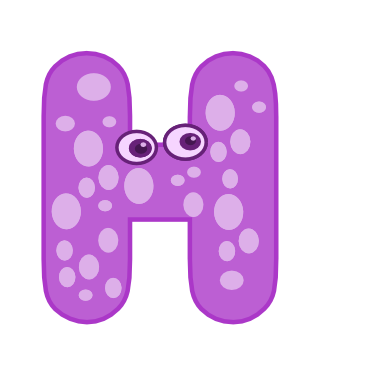 brun 
clair
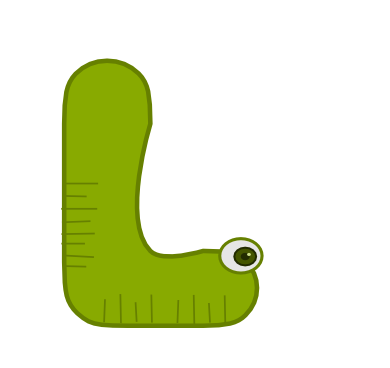 vert
foncé
gris 
foncé
beige
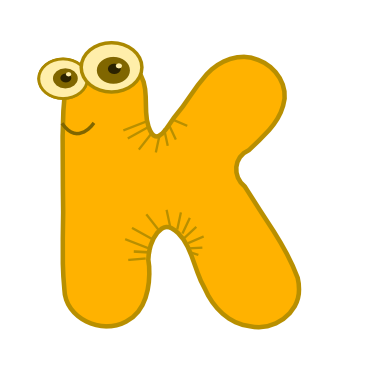 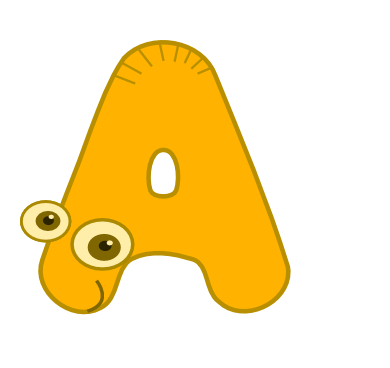 rouge
gris
clair
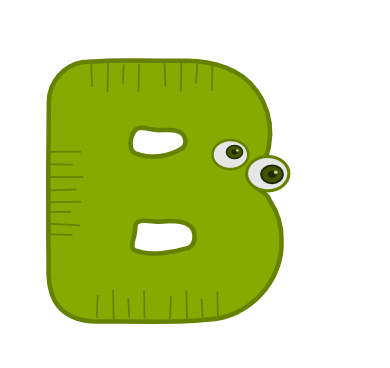 bleu
foncé
bleu
clair
noir
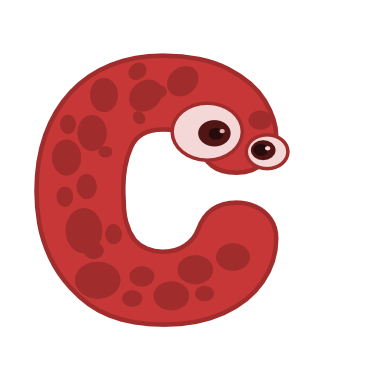 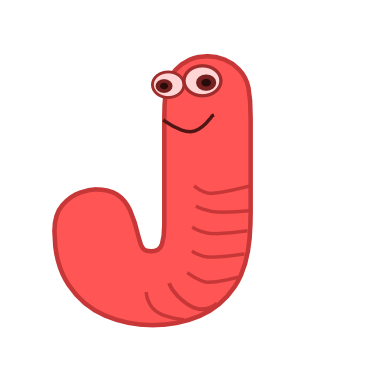 violet
blanc